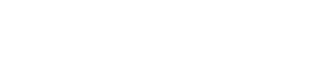 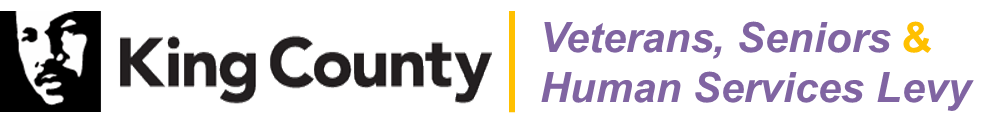 FUBAR-ed?Less than Honorable Discharges, Upgrades, and Benefits Eligibility
Mariah Hanley
Staff Attorney
Northwest Justice Project
Veterans Project
Seattle
Serving Those Who Served: July 18, 2019
Today’s Agenda
1:10-1:50
Basics, Definitions, and Discharges
1:50-2:20
Discharge Upgrades and Eligibility for VA Benefits
Questions will be answered at the end, but don’t hesitate to ask throughout
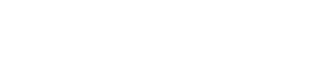 ABOUT ME
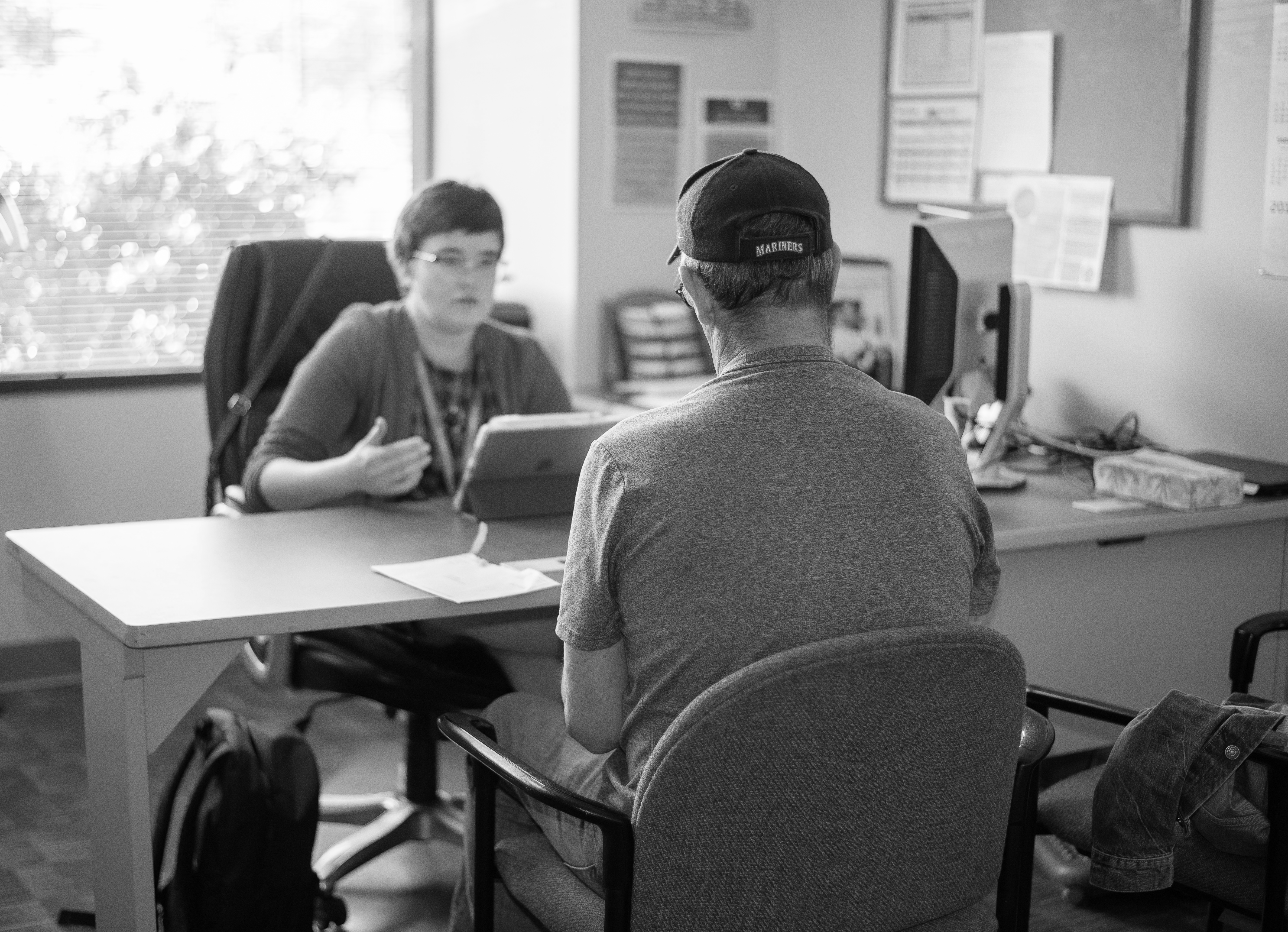 2016 Graduate of the University of Washington School of Law
Staff Attorney at Northwest Justice Project
Specialize in veterans benefits and discharge upgrades
Interned at Northwest Justice Project throughout law school
Veterans Project, Medical-Legal Partnership, RISE Project
ABOUT THE VETERANS PROJECT
The Veterans Project provides free legal assistance to veterans in Western Washington. We have 2 attorneys in Seattle (funded by the King County Veterans, Seniors, and Human Services Levy), one at the VA Hospital at American Lake, and two part-time attorneys (one in Tacoma and one in Bremerton).
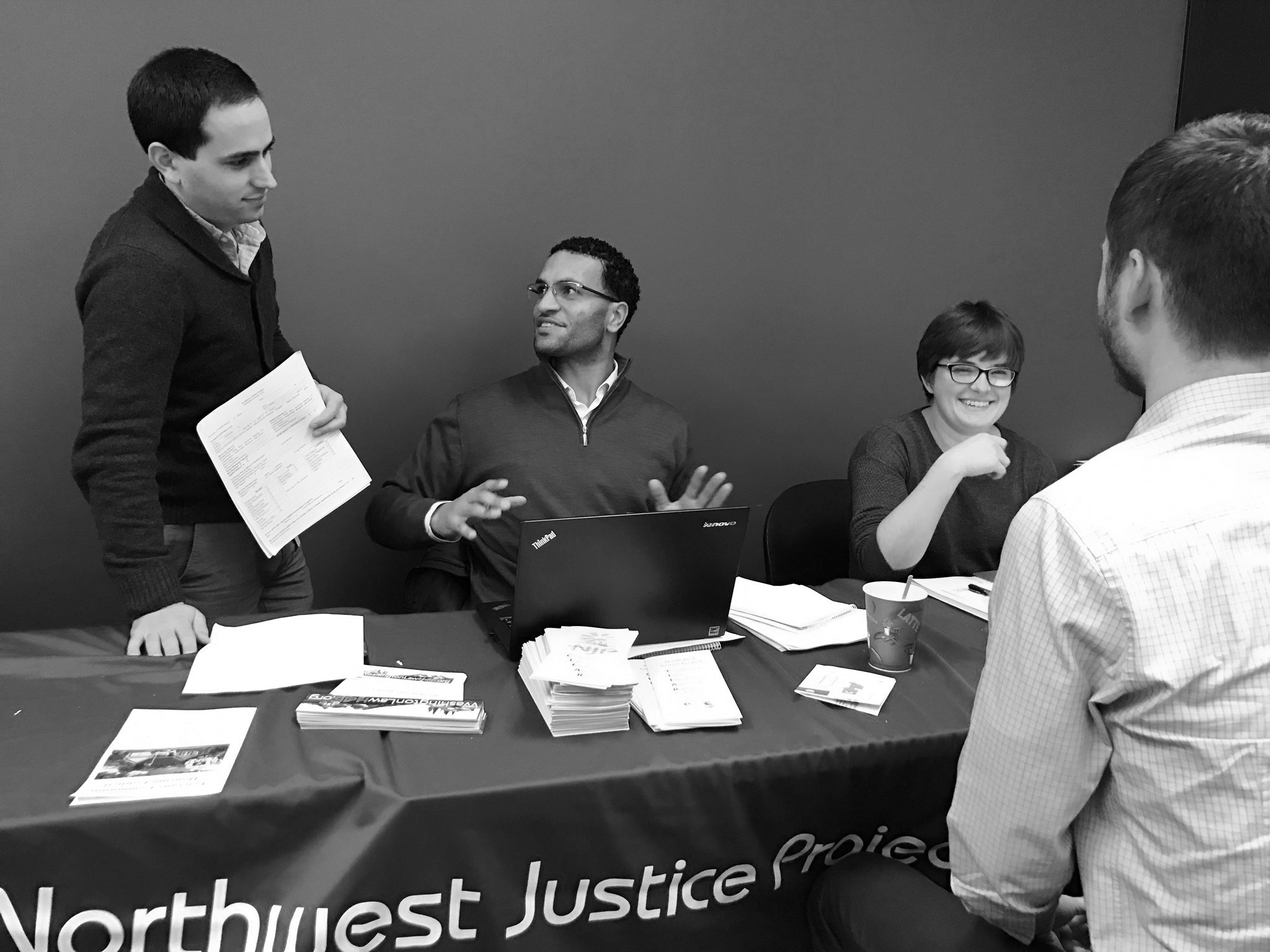 ABOUT YOU
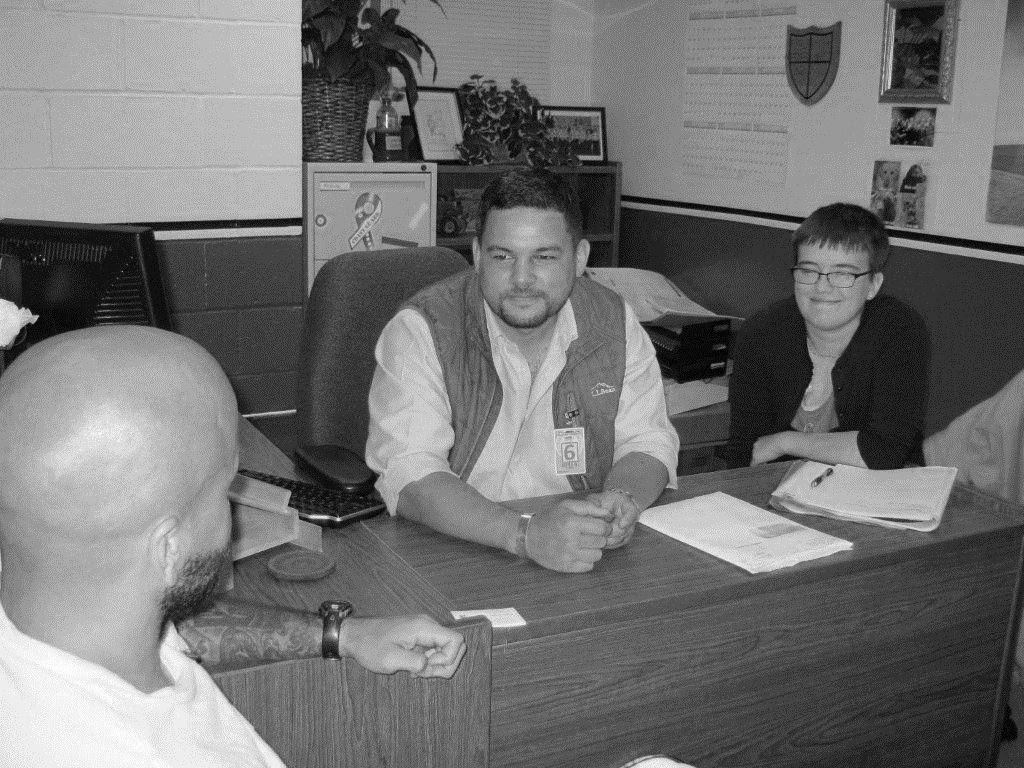 Veterans?
Active duty military?
Working with veterans now?
Providing mental healthcare to veterans?
Work with vets with less-than-Honorable COS?
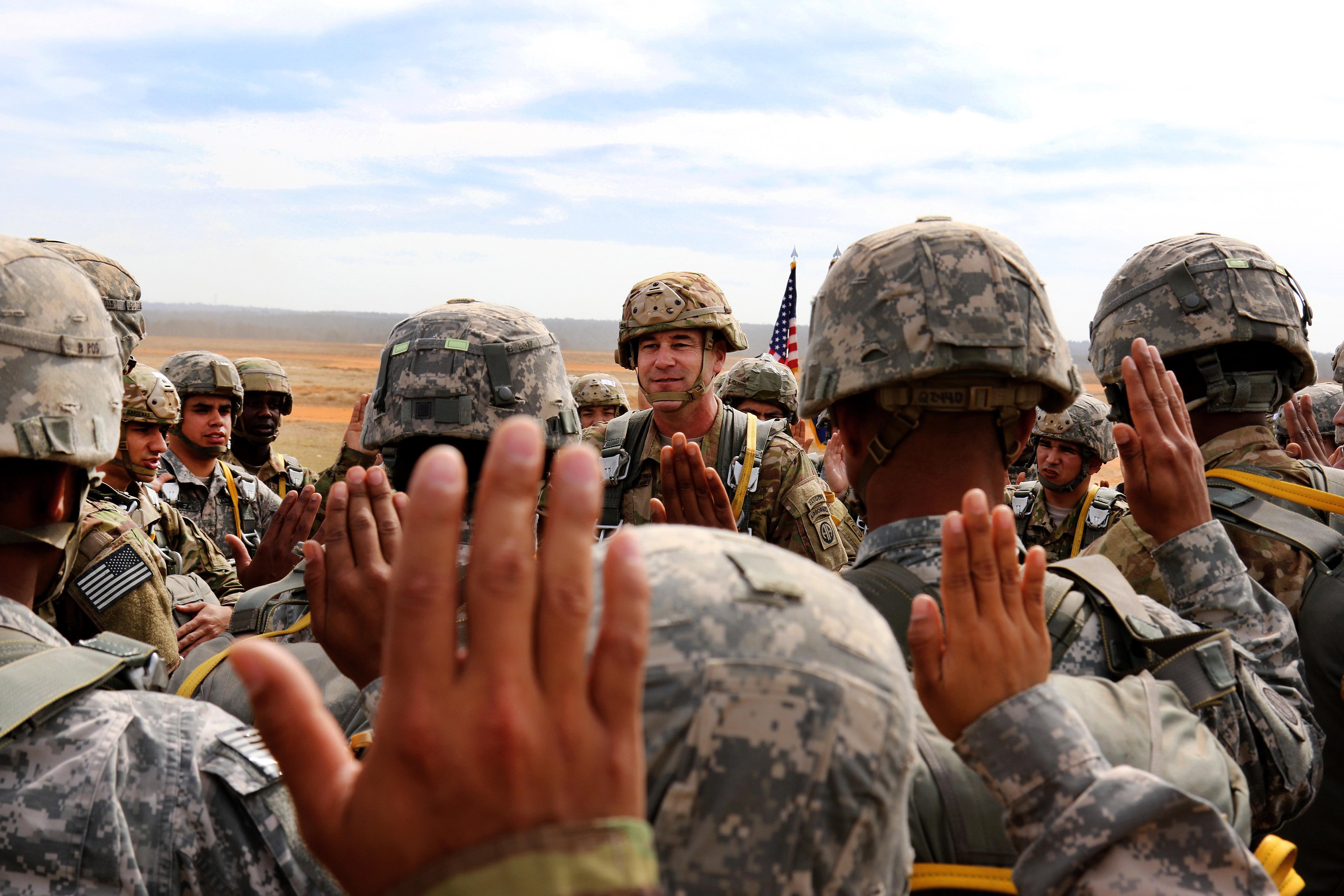 Ending Service
Definition of Veteran
”What’s Your Discharge?”
Options for “Bad Paper”
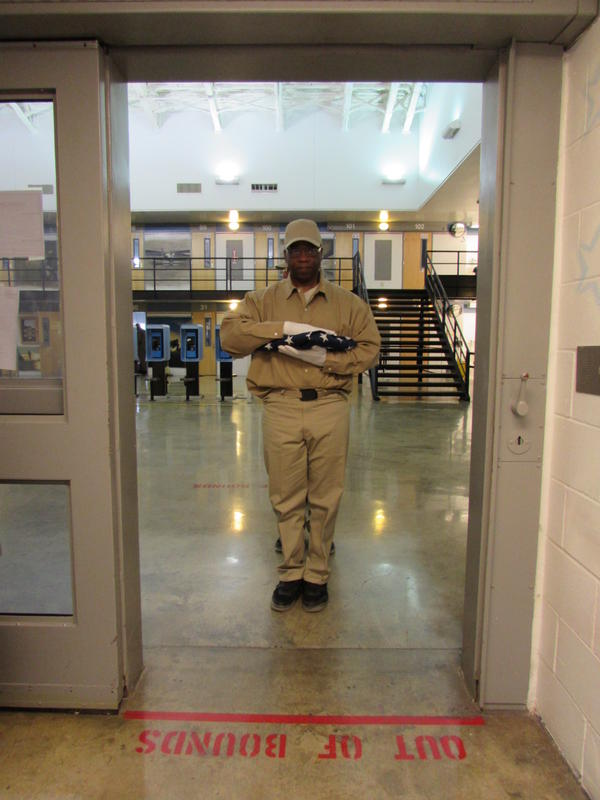 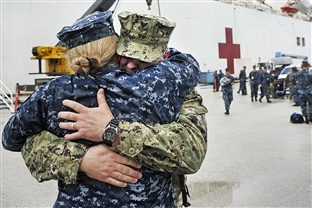 What is your personal definition of “veteran”?
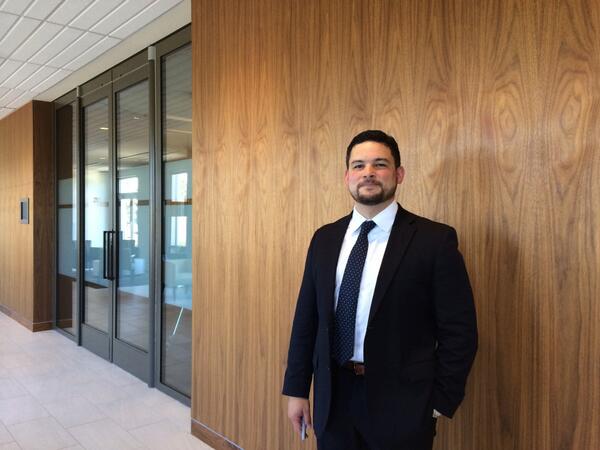 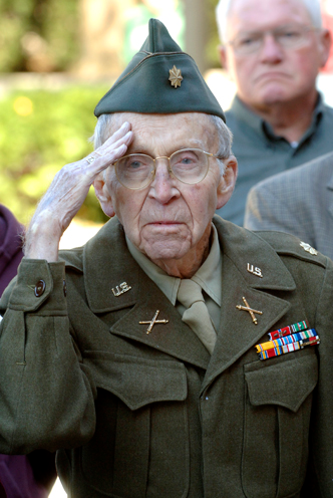 Which of these photos show veterans?
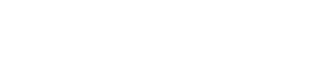 Who is a “Veteran?”
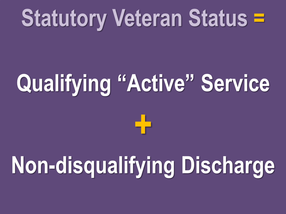 Social Status: Experience 
Those who served in the military (or even those who are still serving) can be considered “veterans"
Statutory Status: Eligibility
However, a person can have served (even in combat) and not be considered a “veteran” for purposes of federal, state, and local benefits.
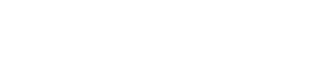 Definitions
Federal: Department of Veterans Affairs healthcare, disability compensation, housing assistance/HUD-VASH, non-service connected pension, home loans, education benefits, federal hiring preference
State: Washington Department of Veterans Affairs benefits, veterans homes, state hiring preference, property tax exemptions
County: Veteran assistance funds, veteran service programs, local benefits and exemptions
All of The Above: Definitions differ between programs, benefits, and departments.
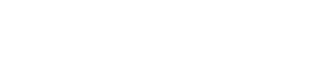 Veteran means a person who served in the active military, naval, or air service and who was discharged or released under conditions other than dishonorable.  38 C.F.R. § 3.1(d), authorized by 38 U.S.C. § 101(2).
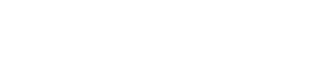 Qualifying Active Service
Armed Force + Component + Duration
Armed Force: Must have served in one of the military’s 5 branches
Army, Air Force, Coast Guard, Navy, Marines
Component: Active Duty (qualifies for “active” status), Reserves (qualifies when activated federal service), National Guard (qualifies when activated federal service)
Duration: Often, benefits have duration requirements (180 days, completion of contract, service during a “period of war”)
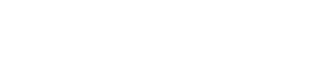 Non-Disqualifying Discharge
“Under Conditions Other than Dishonorable” = Characterization of Service + Reason for Separation
Characterization of Service: One of six options, used to denote the quality (“characterization”) of a veteran’s time in service. 
Vets usually know as their “discharge.”
Advocates may call this a “COS”
Reason for Separation: The narrative reason the veteran was separated from the Armed Forces
A vet who is otherwise eligible for benefits can lose eligibility as a result of a statutory or regulatory bar aligning with their reason for separation
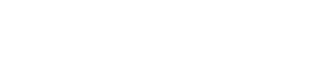 EFFECTS OF “VETERAN” DETERMINATION
Knowing whether someone is a “veteran” for the purposes of federal, state, and local benefits allows advocates to advise clients about their options and challenges they’ll face. 
Determining veteran status can be very tricky- can change even within the same level of government.
Example: A veteran who is separated with a ”General Under Honorable” characterization of service is eligible for most VA benefits, but not GI Bill education benefits.
ELIGIBILITY FOR VA HEALTHCARE
Veterans with less-than-Honorable characterizations of service are sometimes still eligible for VA healthcare or benefits
Treatment for a service-connected condition
As a result of a VA Character of Service Determination
Emergency mental healthcare or compassionate care
Vet Centers
Discharge Upgrades
ELIGIBILITY FOR VA HOUSING HELP
Veterans with less-than-Honorable characterizations of service may be eligible for housing assistance
Generally requires healthcare eligibility
VA changed the definition of “veteran” when applied to homeless veterans in 2016
No longer required to have a particular length of service or characterization of service (but no dishonorable discharges or separation because of general court martial)
ELIGIBILITY FOR VA EDUCATIONAL BENEFITS
GI bill requires an Honorable COS
Some veterans have been successful in applying and receiving GI bill without it, but the law is that only veterans with an honorable are eligible
Vocational Rehabilitation is available for veterans with an Honorable or General and veterans with an OTH or BCD COS can ask for eligibility
Dependent educational benefits are available for all veterans except those with a Dishonorable COS
STATE DEFINITION(S):
3 Washington laws define veteran:
RCW 41.04.005RCW 41.04.007
RCW 73.08.005 
County veteran assistance funds may choose to further expand the statutory definition of veteran in some circumstances.
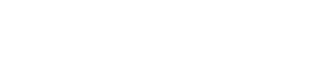 ELIGIBILITY FOR WDVA STATE VETERANS HOMES
Veterans are eligible for care at a state veterans home with an Honorable COS
Spouses or surviving spouses and Gold Star Parents are also eligible for care at a state veterans home
VA may pay for state veterans home care, depending on rating and disability
Dependent educational benefits are available for all veterans except those with a Dishonorable COS
ELIGIBILITY FOR STATE VETERANS PREFERENCE
Veterans with an Honorable COS or medical discharge with Honorable record are eligible for veterans hiring preference in Washington
Scoring depends on period of service, receipt of retirement pay, and reserve status if previously employed by WA 
Veterans can be given priority over other similarly-qualified candidates
Surviving spouses or spouses of totally disabled veterans also receive preference
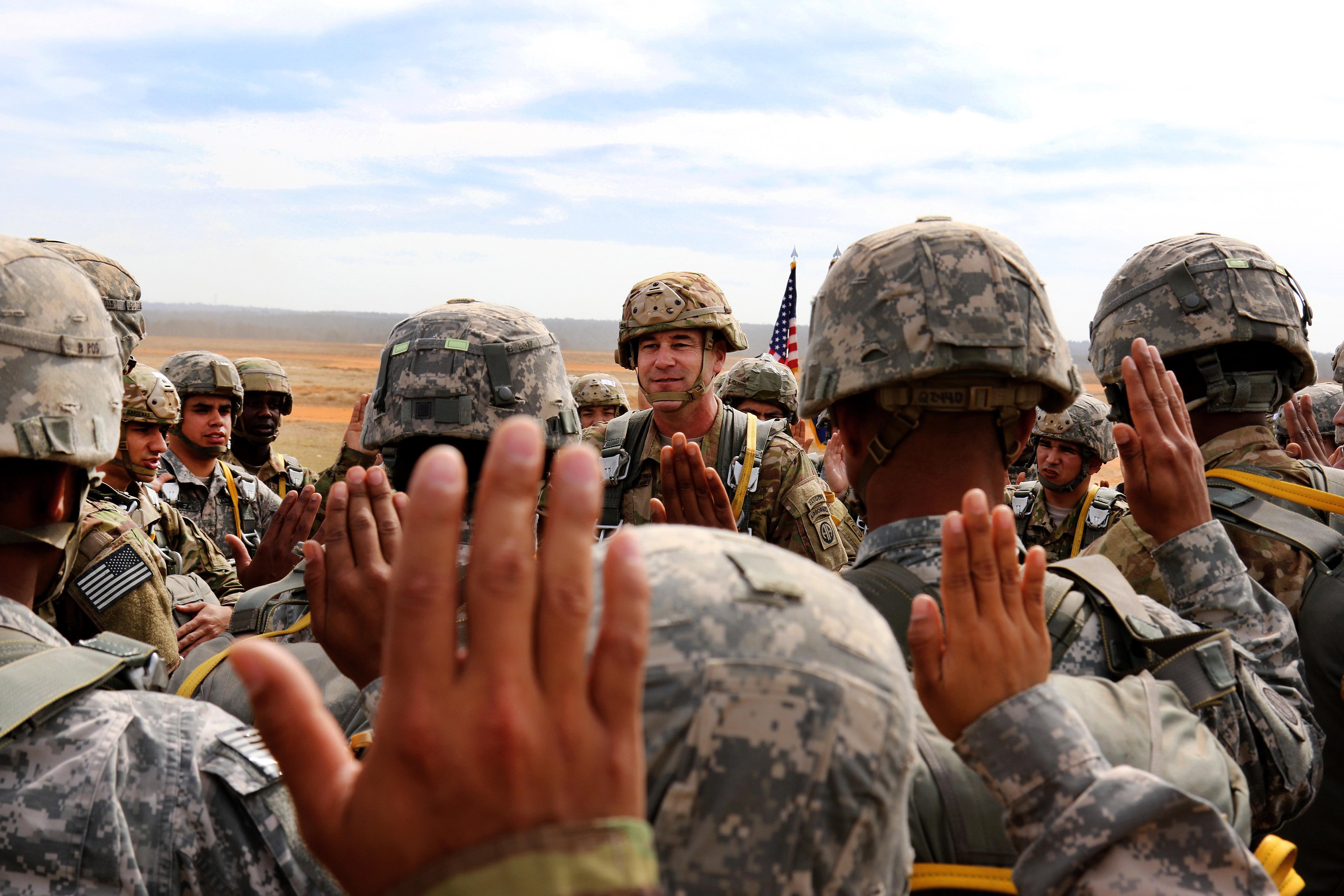 Eligibility and upgrades
Discharge Upgrades
VA Character of Service Determinations
DISCHARGE UPGRADES
A discharge upgrade is a review of the veteran’s character of service by their former branch
A successful discharge upgrade modifies the veteran’s DD214
DOD or DHS (Coast Guard) process, not through VA
Less-than-Honorable COS are known as “bad paper”
Who Applies for a Discharge Upgrade?
Any veteran who believes their characterization of service does not adequately define their time in service
Rates of Success
The rates of success vary considerably between branches and boards
Rates of success increased dramatically after implementation recent DOD memoranda
Rates of success increase when applicants have a lawyer
Statute of Limitations
Discharge Review Board
Board for Correction of Military (Naval) Records
3 years after DRB decision or after “error or injustice” is discovered 

Can be waived if in the “interest of justice.” 

In practice: SOL waived in successful applications
15 years after discharge. 

Must apply to DRB first if eligible. 

Cannot be waived
DOD Memoranda
“Hagel,” “Kurta,” and “Wilkie” memos are intended to assist veterans with misconduct related OTH COS and PTSD or related mental health issues
Supposed to improve how boards look at these cases
Increased the rate of approval for DUs (but not always applied correctly by Boards)
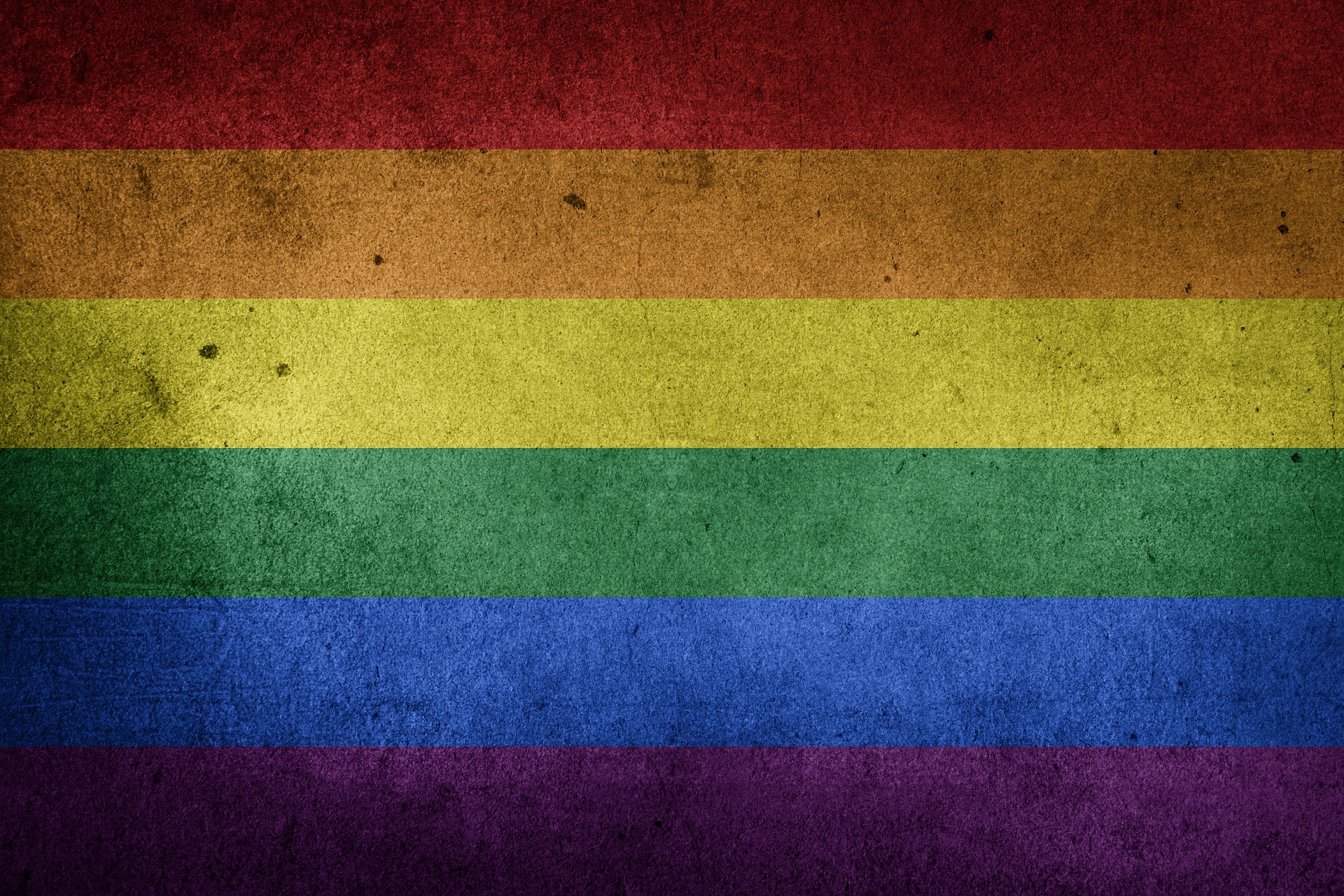 Don’t Ask Don’t Tell
Repealed in 2011
As of June 2016, less than 8% of veterans separated under DADT applied for a discharge upgrade
September 2011 memo directed Boards to “normally grant requests” for upgrade so long as: 
The original discharge was based “solely” on DADT or a similar policy in place pre-DADT
There were no “aggravating factors” such as misconduct
Military Sexual Trauma
MST: A term used by the VA to cover a wide range of unwanted sexual contact while in service
MST can be a mitigating factor in discharge
It can cause PTSD, contribute to a decision to go AWOL, or be used as a cover for command discrimination
Va Character of Service Determinations (VA CSD)
The VA decides that a veteran’s service, despite their characterization of service, was honorable for VA purposes. 
Grants the veteran access to VA benefits and healthcare
Does not grant the veteran access to GI Bill benefits
Doesn’t change DD214
Available for veterans with Other than Honorable, Bad Conduct Discharge (if not by general court-martial) and Uncharacterized characterization of service
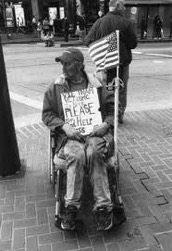 Va Character of Service Determinations (VA CSD)
Veterans can apply for both a VA CSD and a Discharge Upgrade
VA CSDs are faster, easier, and have a higher rate of success
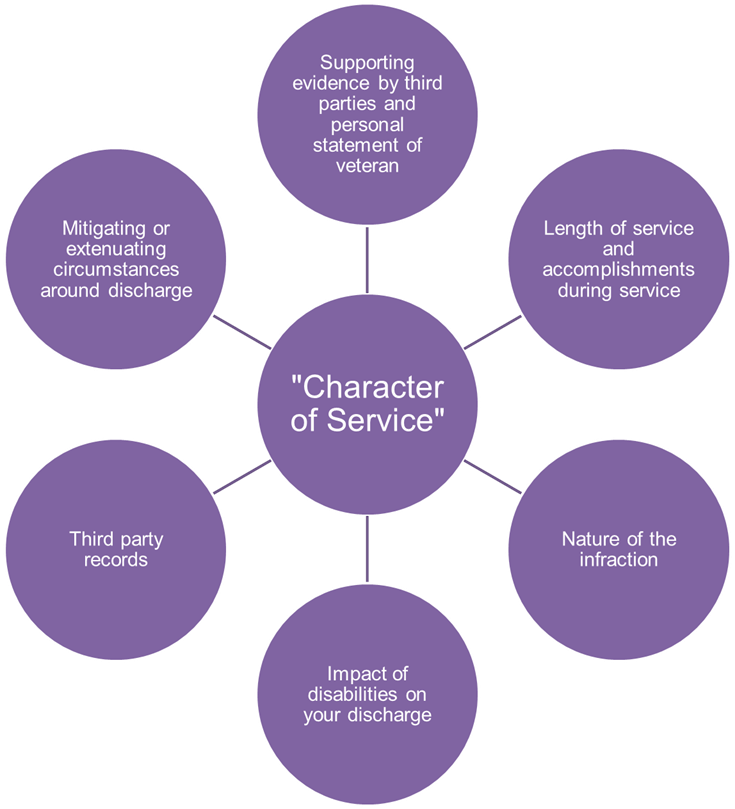 Questions?